Make a copy of this template to get started.
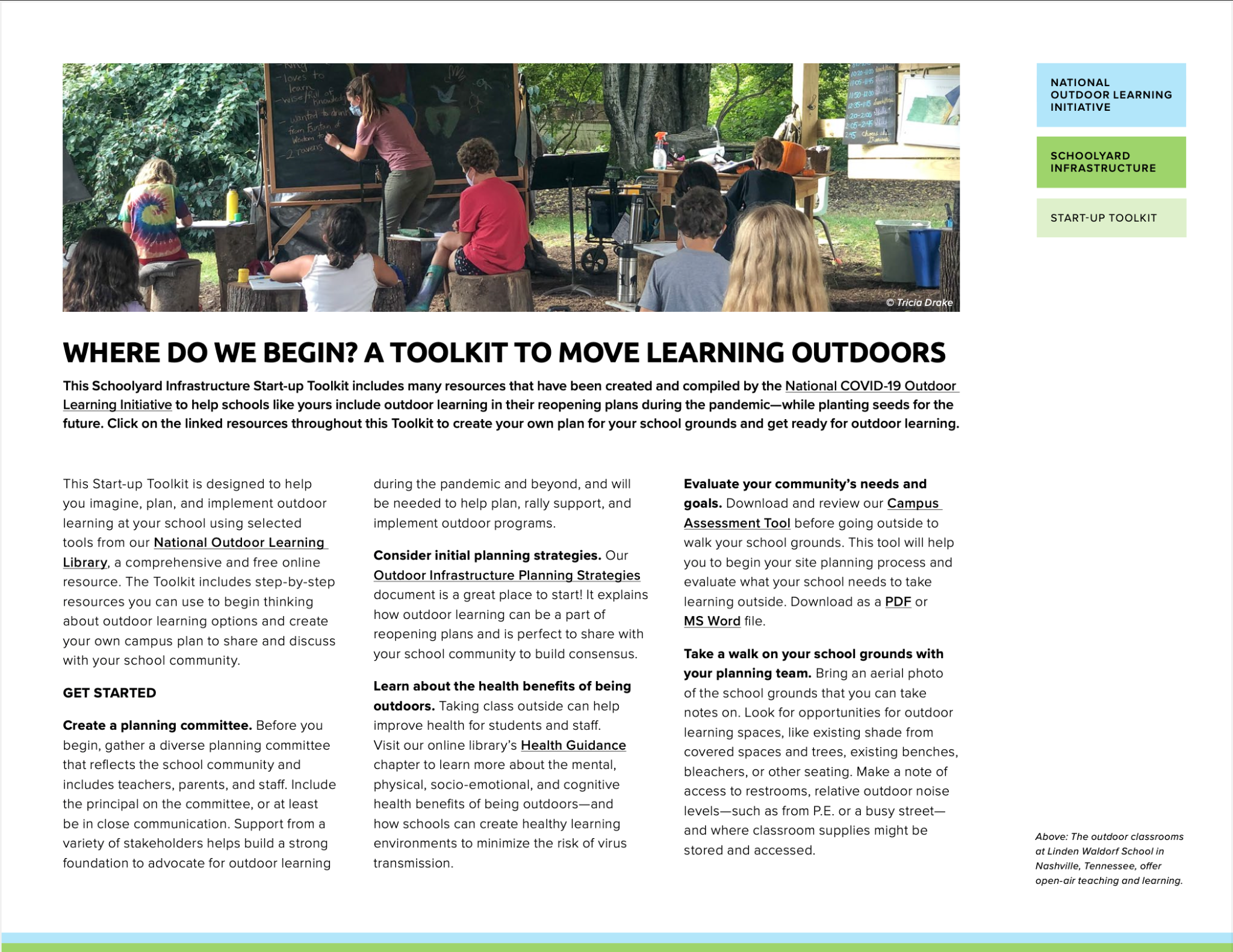 LINKS TO RESOURCES REFERENCED 

Page 1

National Outdoor Learning Library

Outdoor Infrastructure Planning Strategies (PDF)

Health Guidance

Campus Assessment Tool (PDF)

Campus Assessment Tool (MS Word)
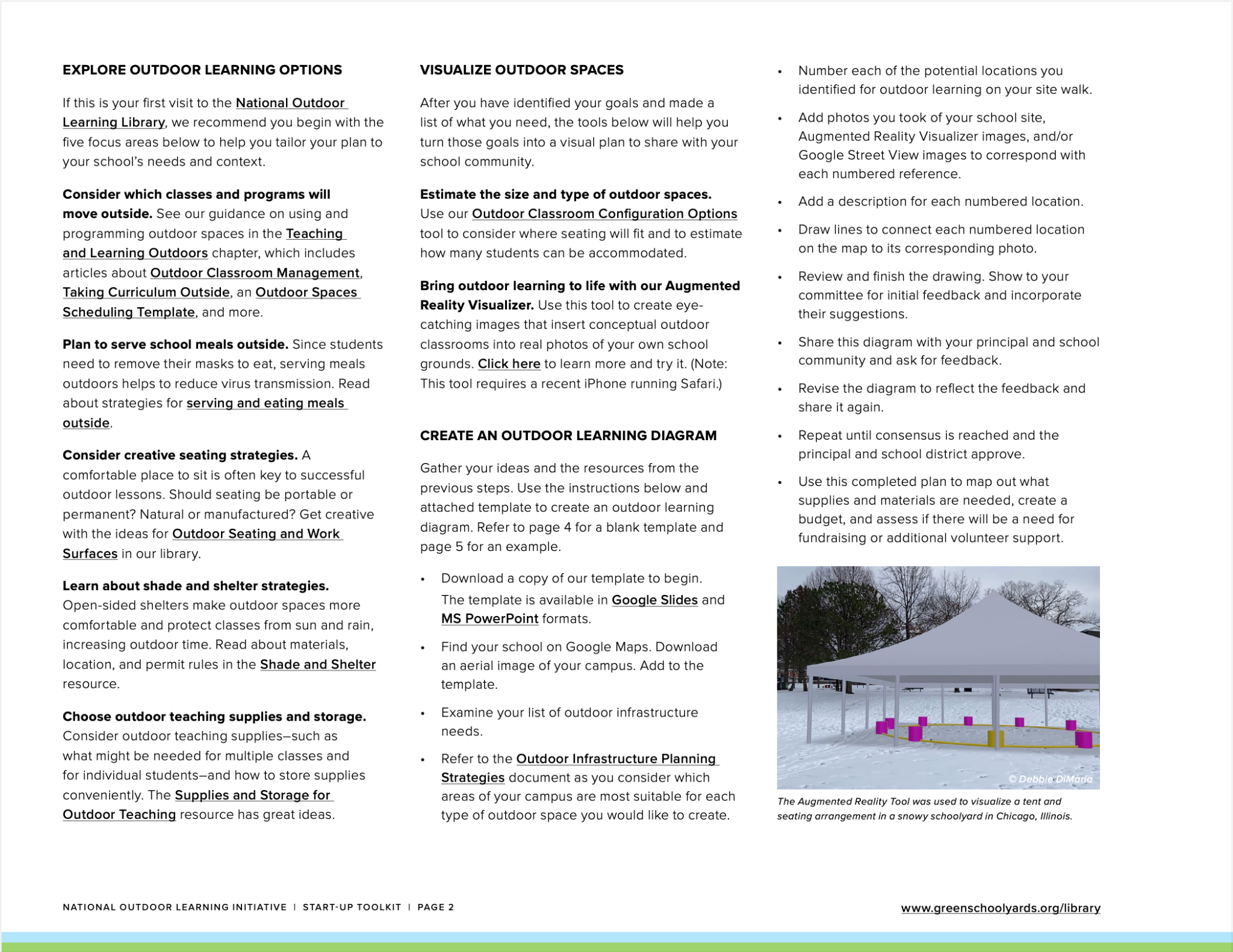 LINKS TO RESOURCES REFERENCED

Page 2

National Outdoor Learning Library

Teaching and Learning Outdoors

Outdoor Classroom Management

Taking Curriculum Outside

Outdoor Spaces Scheduling Template

Outdoor Meals

Outdoor Seating and Work Surfaces

Shade and Shelter

Supplies and Storage for Outdoor Teaching

Outdoor Classroom Configurations Options

Augmented Reality Visualizer

Outdoor Learning Diagram Template (Google Slide)

Outdoor Learning Diagram Template (MS Power Point)

Outdoor Infrastructure Planning Strategies (PDF)
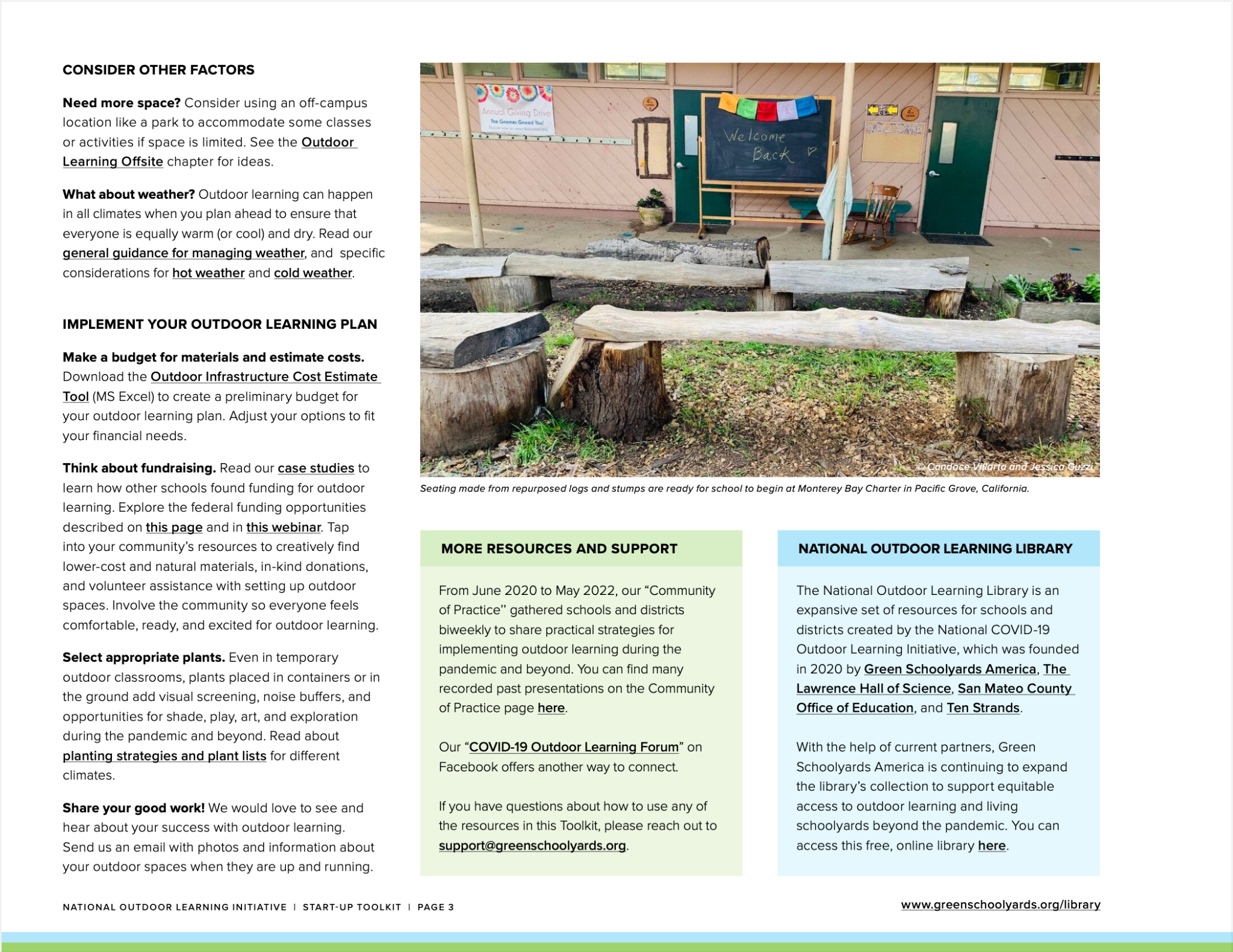 LINKS TO RESOURCES REFERENCED

Page 3

Outdoor Learning Offsite

Outdoor Learning in All Types of Weather

Strategies for Managing Hot Weather

Strategies for Managing Cold Temperatures

Outdoor Infrastructure Cost Estimate Tool (MS Excel)

Outdoor Meals

Inspiring Case Studies

Policy Guidance and Funding

Webinar: Understanding Federal Funds for COVID Relief

Planting Strategies and Plant Lists for Children’s Environments

COVID-19 Outdoor Learning Forum 

Community of Practice for Schools and Districts Moving Learning Outside (recorded presentations)

National Outdoor Learning Library
YOUR SCHOOL NAME  — Outdoor Learning Diagram
Classroom opportunity #1
Describe location and opportunities.
Add a site photo.
Add an aerial photo of the school campus 
from Google Maps here.
Directions:

To use template, you will need to create your own copy.
To use as a Google Slide presentation: Click “File” > “Make a Copy” 
To Download as a PowerPoint presentation: Click “File” > “Download” > MS PowerPoint
Add aerial image of school campus from Google Maps.
Add images (e.g., photos of the school grounds you have taken, Augmented Reality Visualizer images you created, or images from Google Street View) that highlight the outdoor learning opportunities. Use lines, arrows, or numbers to point to or reference each location on the aerial photo of the campus.
Add descriptive text for each outdoor learning opportunity. 
Use more than one slide if needed.
Remember to get feedback and incorporate suggestions from the school community.
Image © [Image Source]
Classroom opportunity #2
Describe location and opportunities.
Add a site photo.
Image © [Image Source]
Classroom opportunity #3
Describe location and opportunities.
Add a site photo.
Image © [Image Source]
Classroom opportunity #4
Describe location and opportunities.
Add a site photo.
Image © [Image Source]
Image © [Image Source]
[Speaker Notes: Directions:

Add aerial image of school campus from Google Maps.
Add images (e.g. photos of the school grounds you have taken, Augmented Reality Visualizer images you created, or images from Google Street View) that highlight the outdoor learning opportunities. Use lines, arrows, or numbers to point to or reference each location on the aerial photo of the campus.
Add descriptive text for each outdoor learning opportunity. 
Use more than one slide if needed.
Remember to get feedback and incorporate suggestions from the school community.]
ELEMENTARY SCHOOL  — Outdoor Learning Diagram
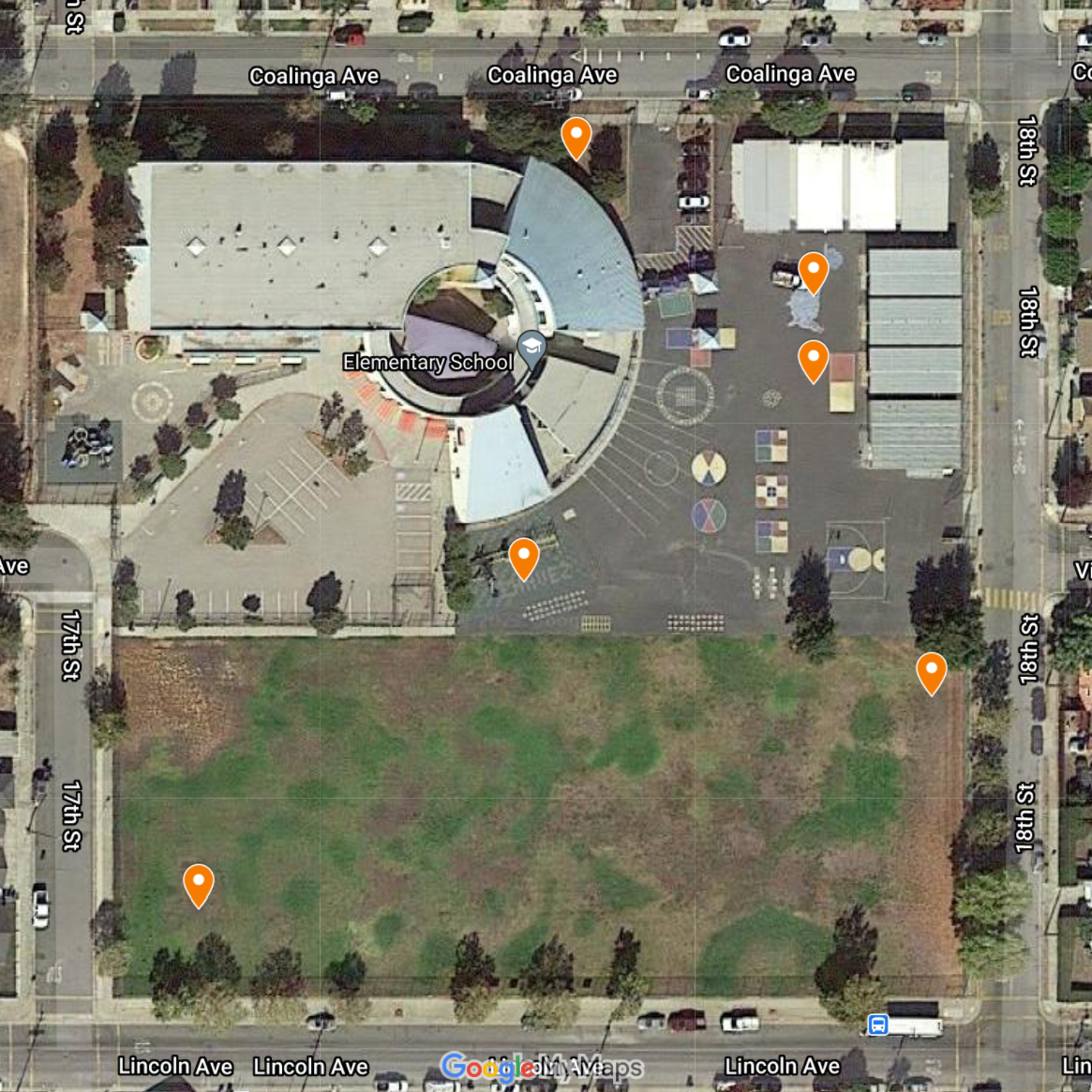 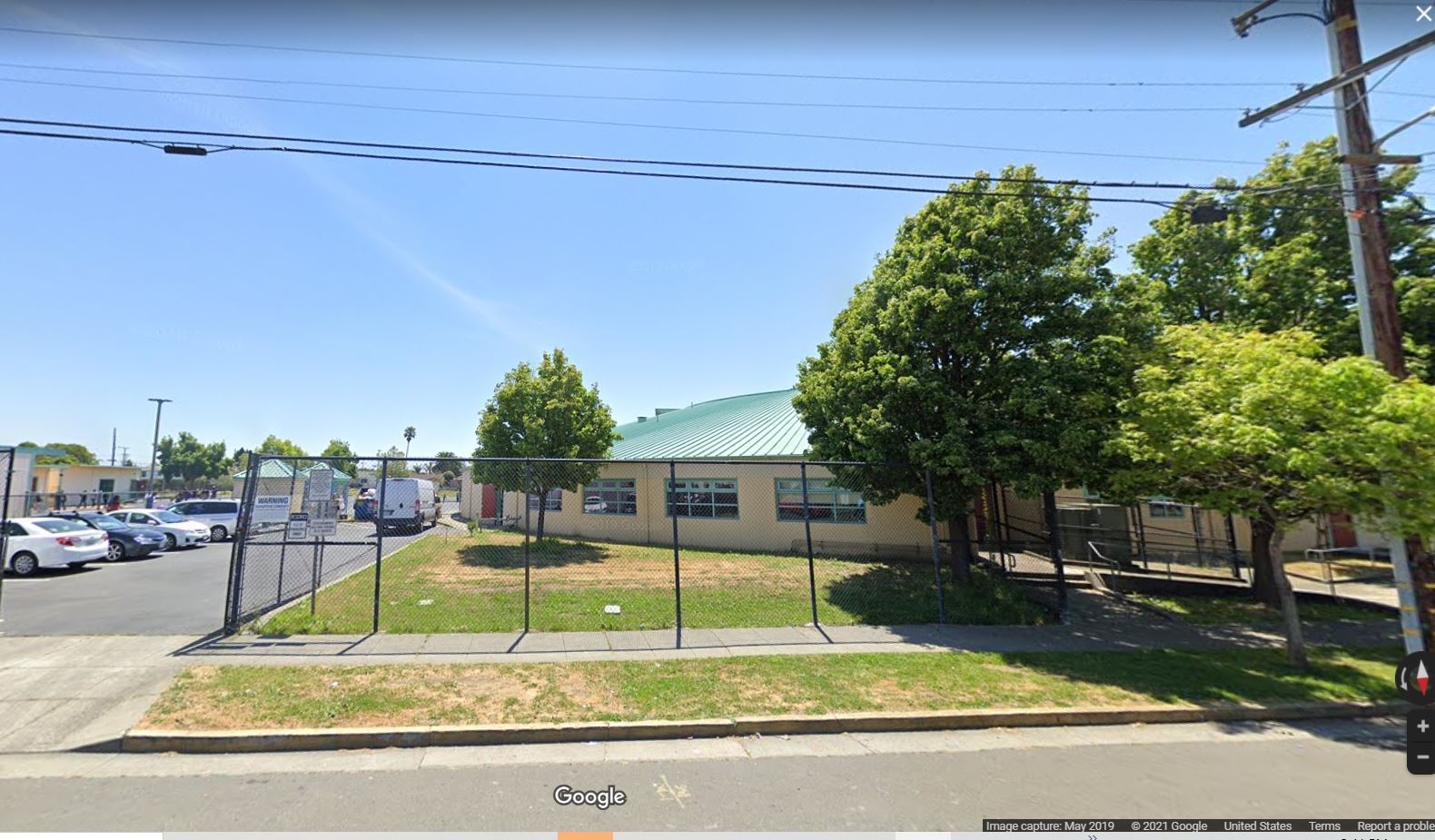 Classroom opportunity #1
Access to classroom for supplies. Add noise buffer or visual screening with plants along northern edge of campus if needed.
Image © Google Street View
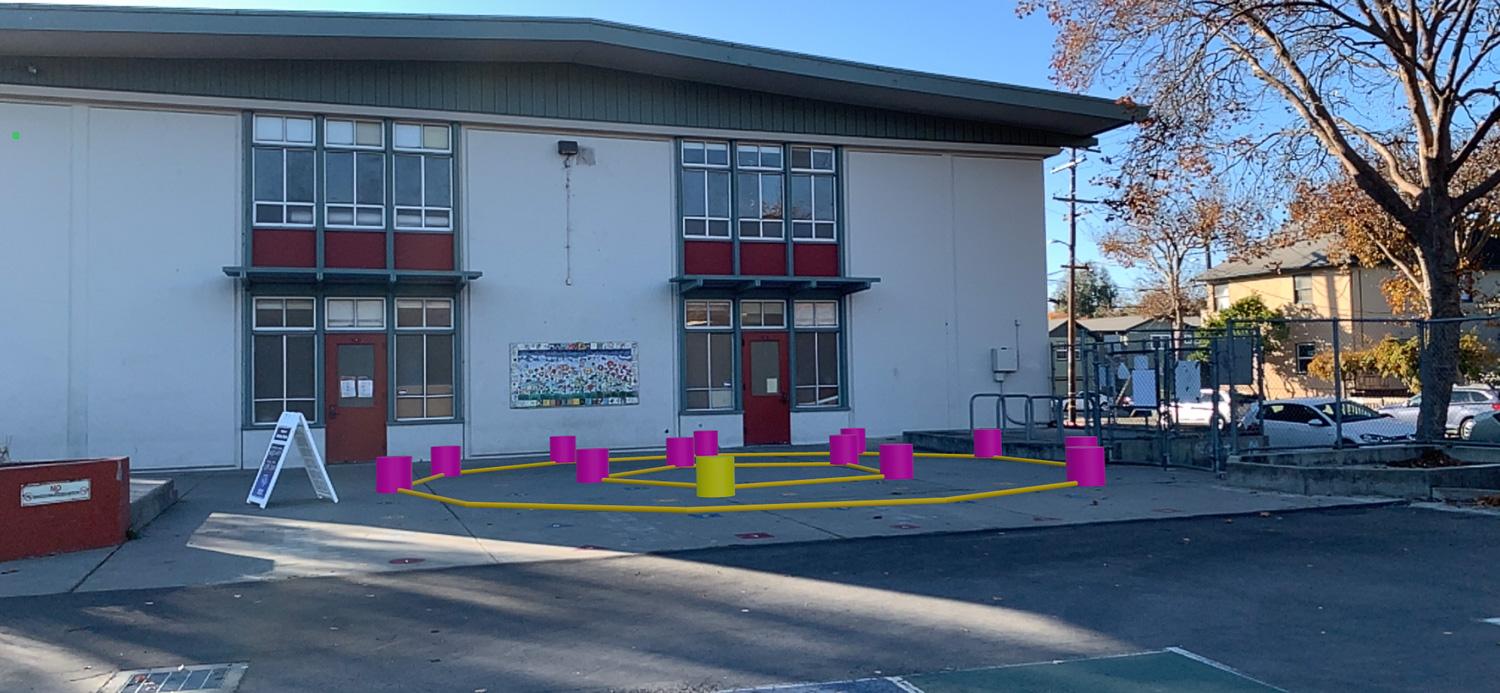 Classroom opportunities #2, 3, 4
Access to classroom, set 
up seating in semicircle for 
10 students each. Use shade 
from building or add tent if needed.
EXAMPLE
Image © Green Schoolyards America
Classroom opportunity #5
Utilize shade from tree or add tent/shade canopy with bucket seating.
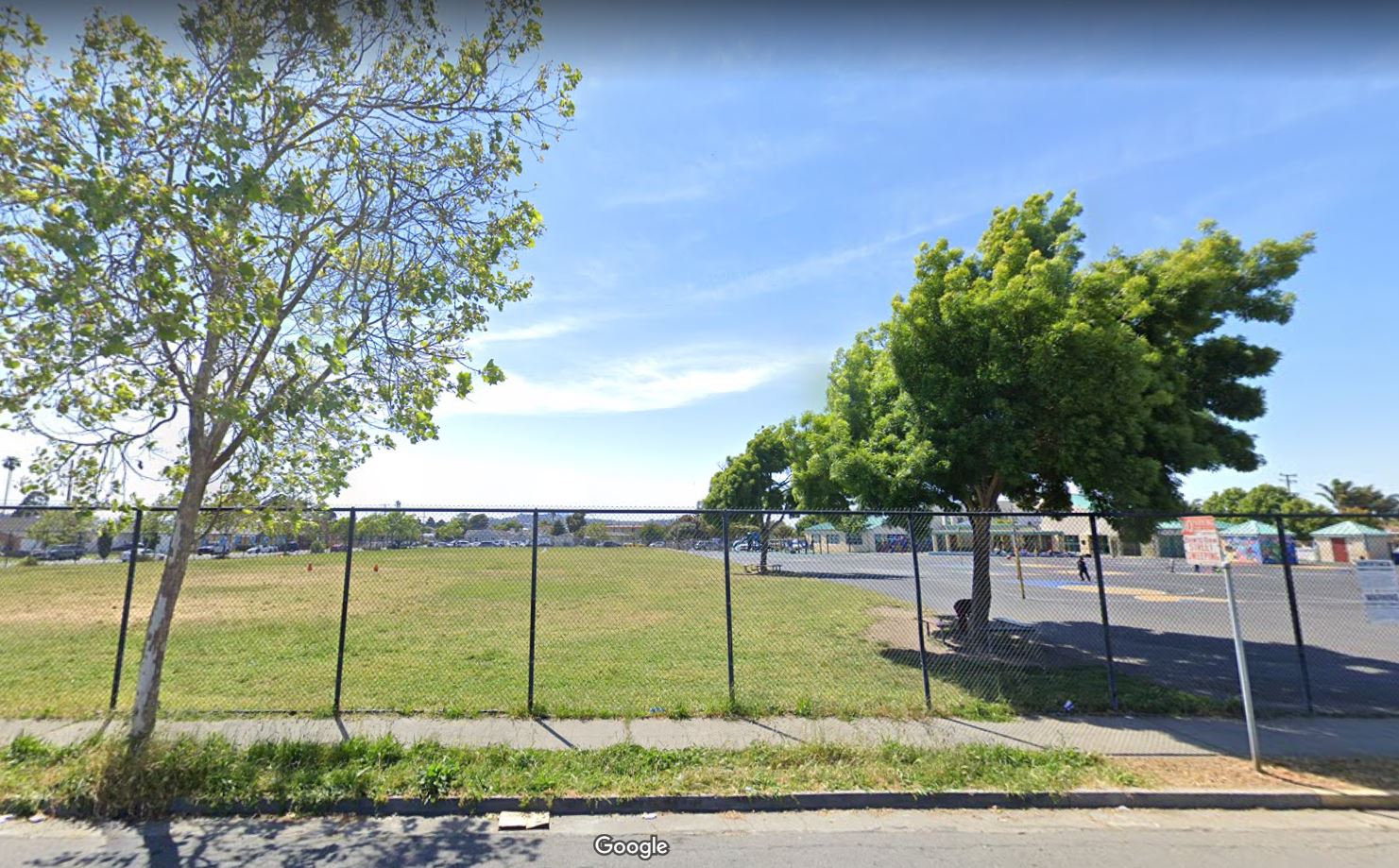 Image © Google Street View
Classroom opportunity #6
Set up stumps or bucket seating in semicircle on grass for 10 students. Take advantage of shade from existing trees.
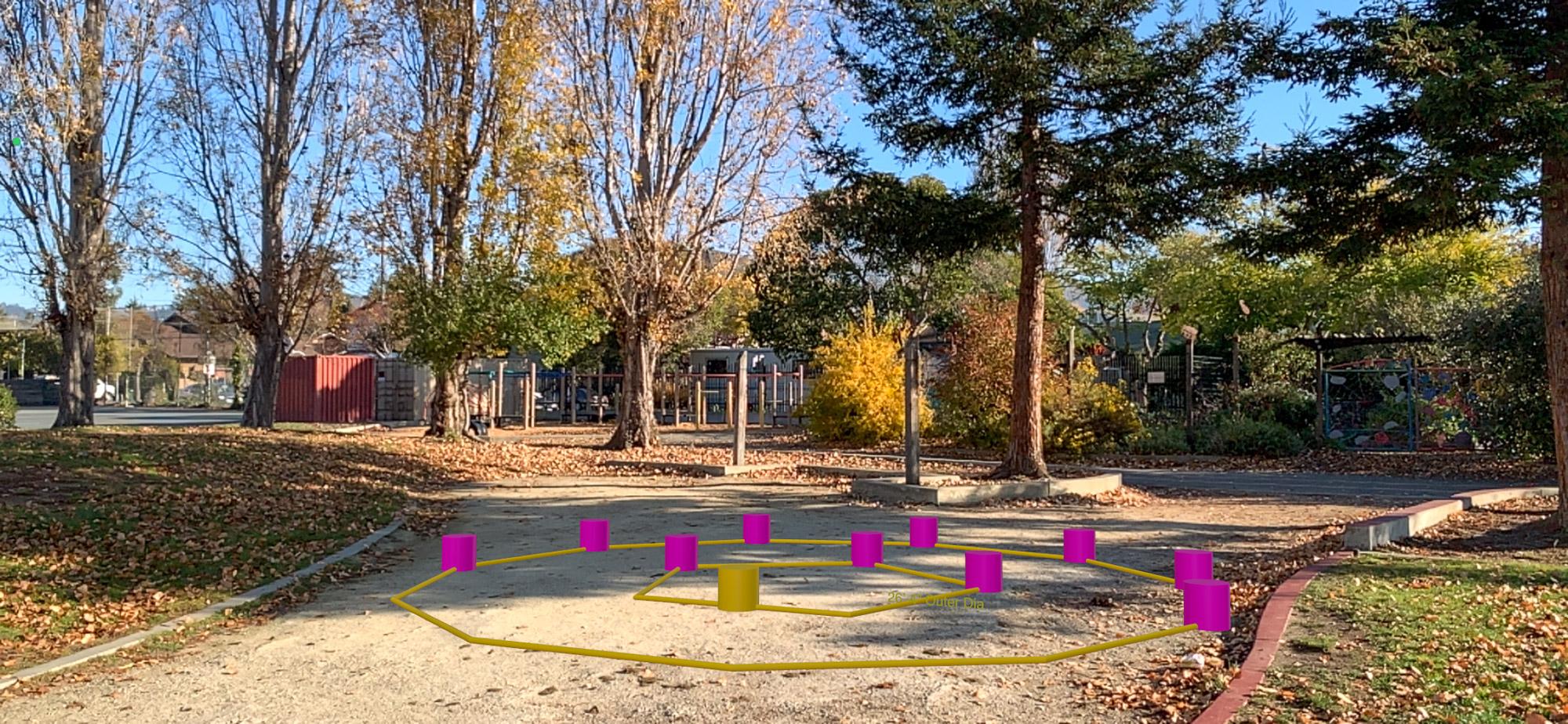 Image © Green Schoolyards America
Image © Google MyMaps